Update on impedance of enamel flanges in SPS
B. Salvant and V. Vaccarofor the ICE impedance team
12/05/2011
Many thanks to E. Shaposhnikova and M. Jimenez
Context
2 flanges coated by a small layer of isolating material (enamel+vetronite) at each side of each BPM.

Geometry is not trivial and small layers are hard to simulate with 3D codes

Theory of impedance of inserts has been recently implemented by Shobuda et al (HB2010).
geometry
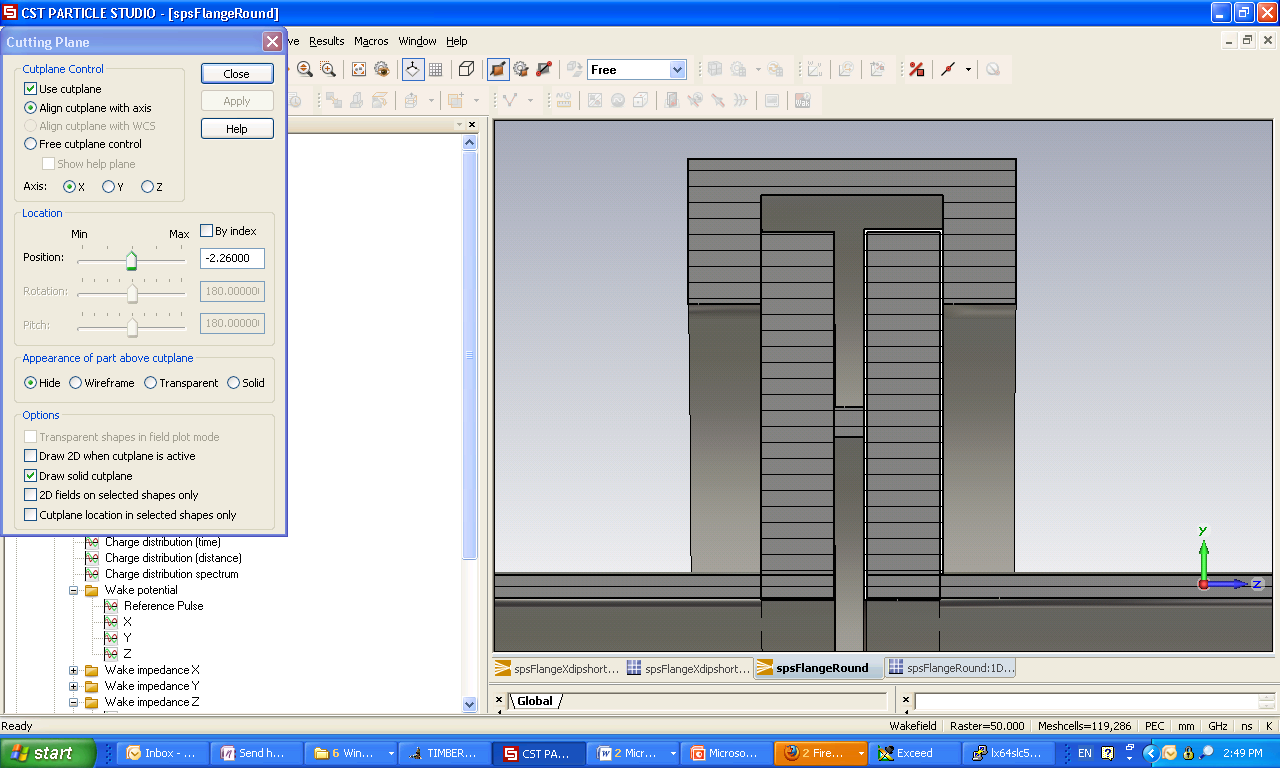 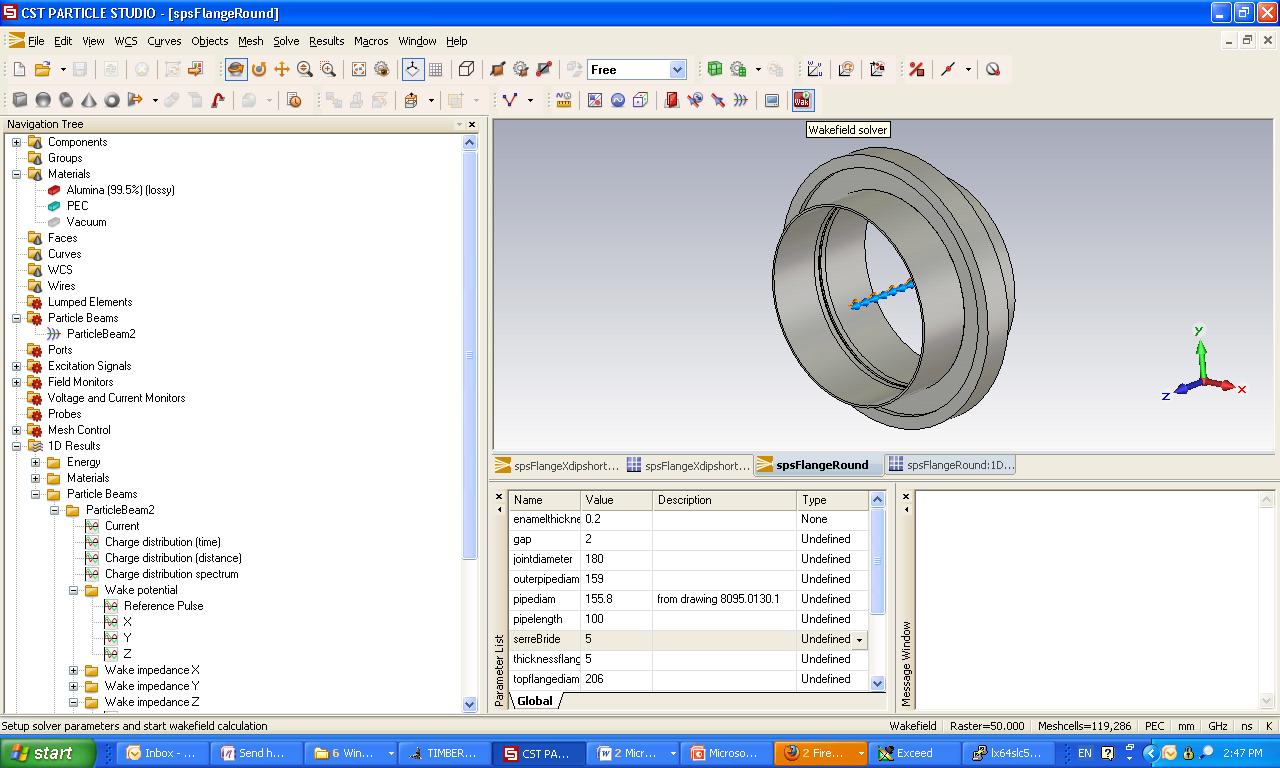 Many warnings in CST due to mesh cells filled with PEC
Simpler geometry for a hexahedral mesh square flange
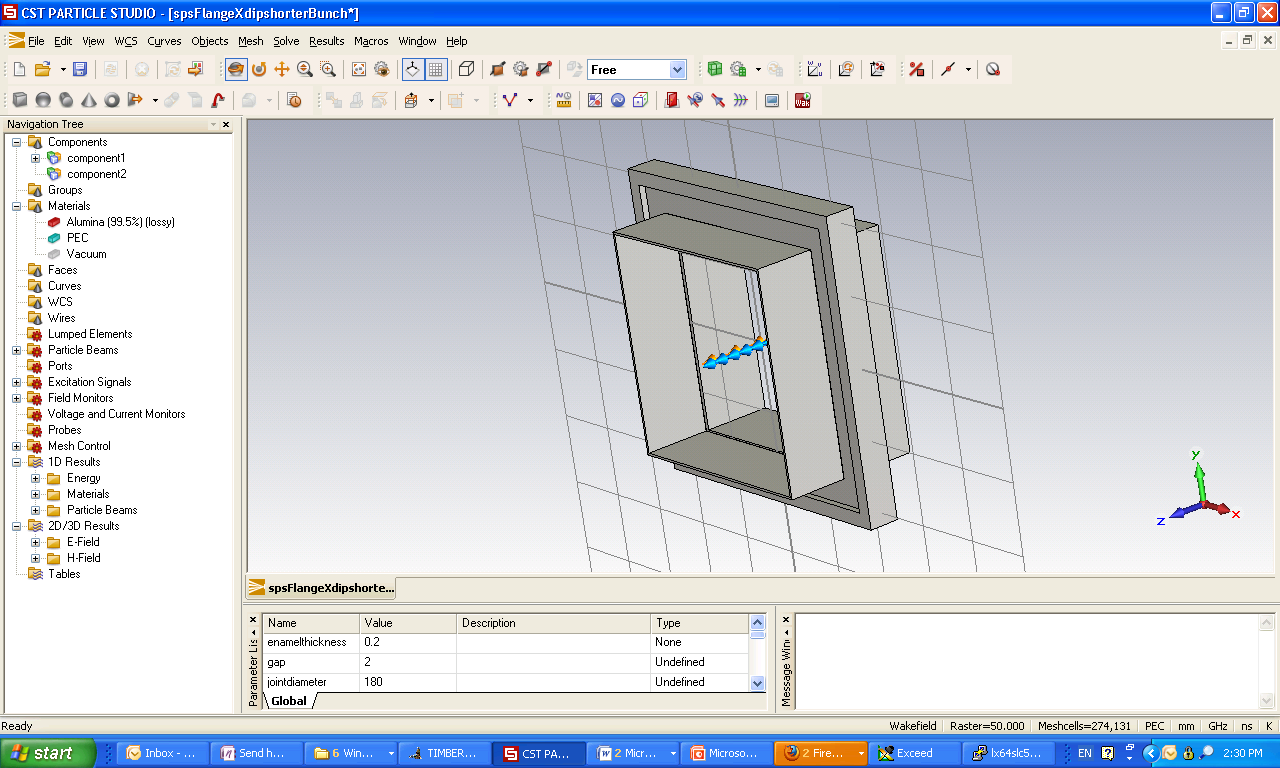 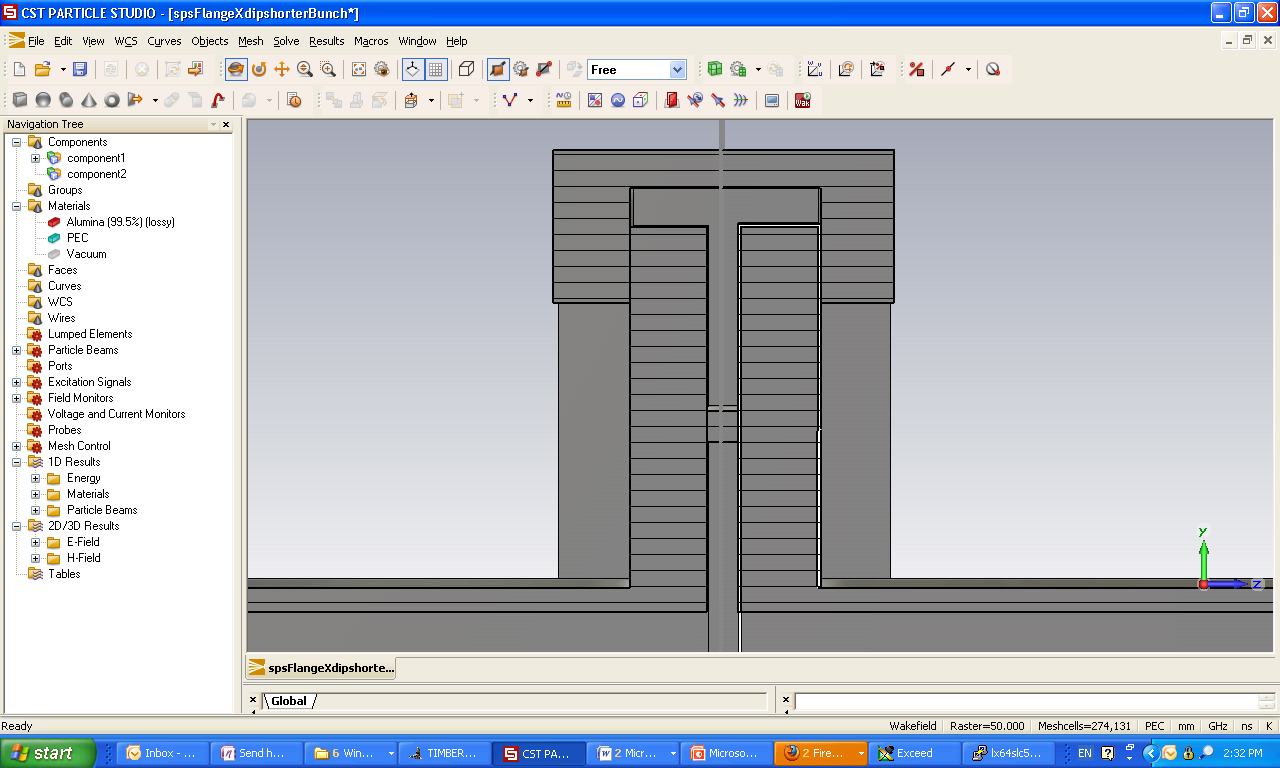 Comparison between square and round (real longitudinal)
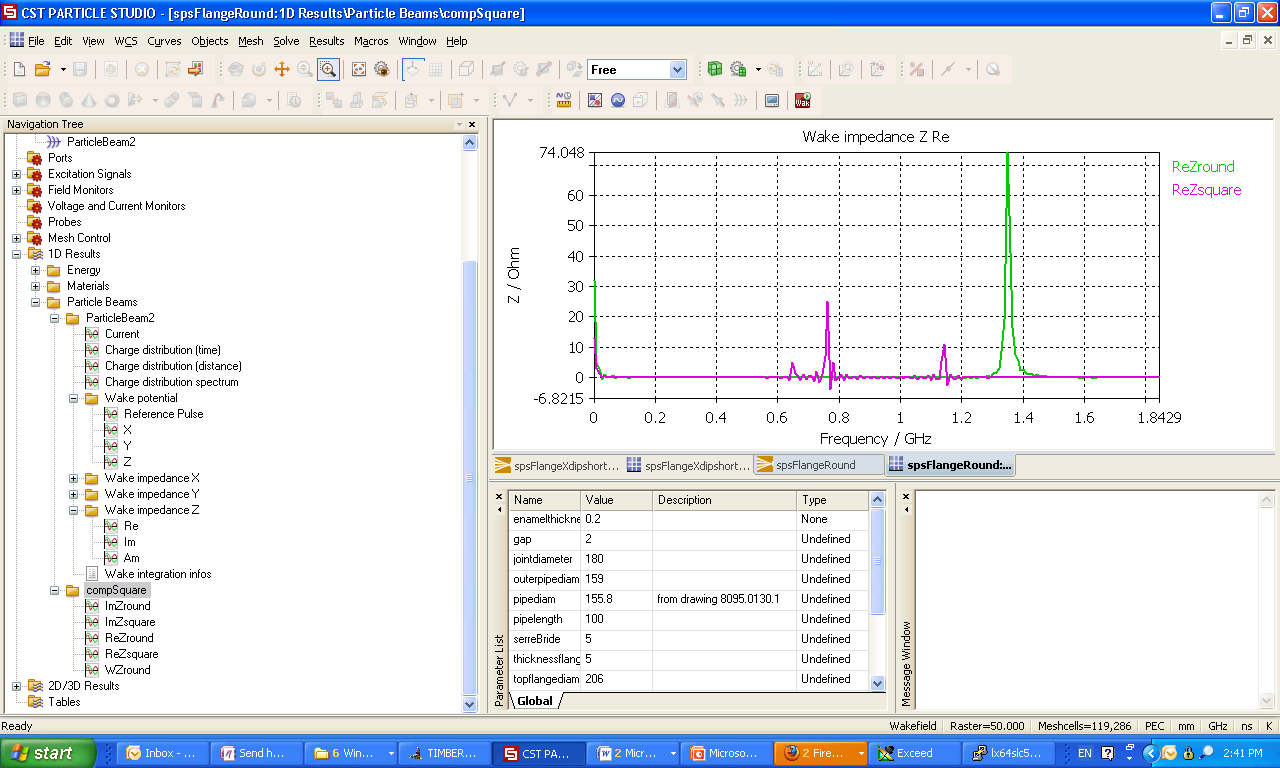 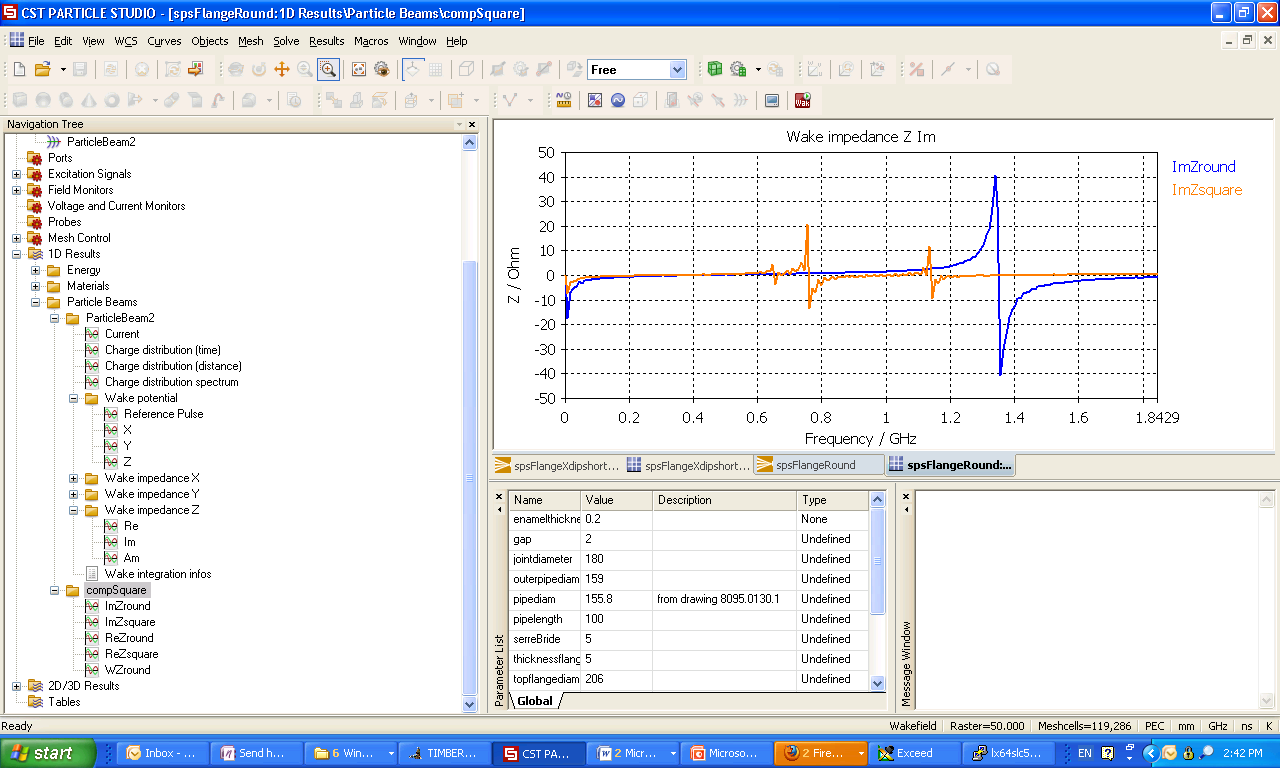 Low frequency peak?
More details in the talk with V. Vaccaro tomorrow at the impedance meeting
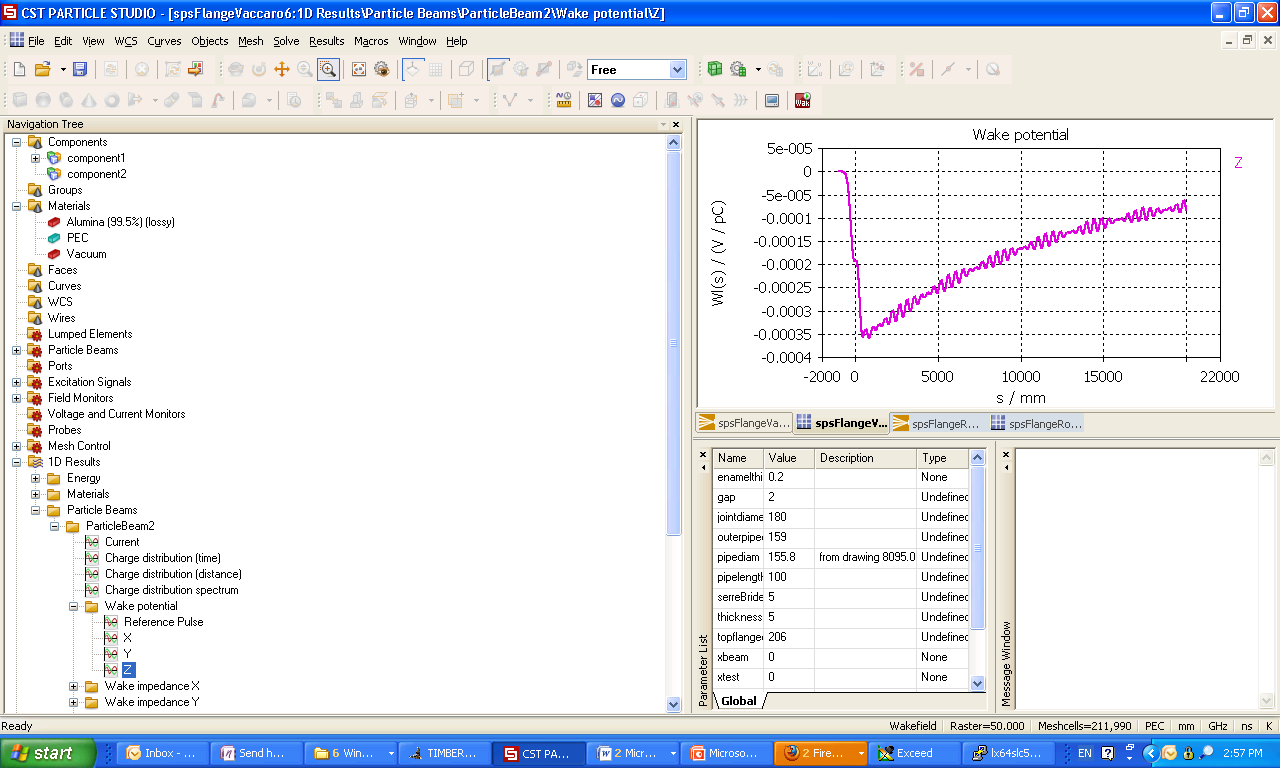 With longer bunch: wake looks like the charge and discharge of a capacitor: physical?
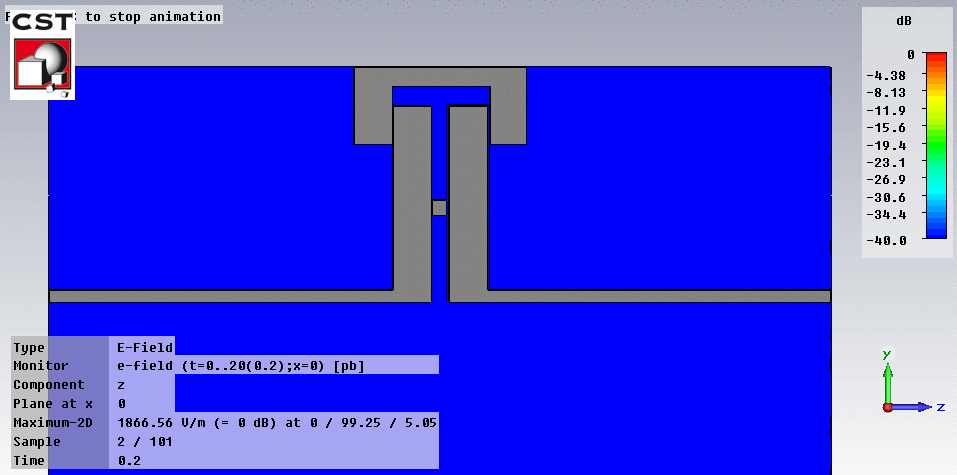 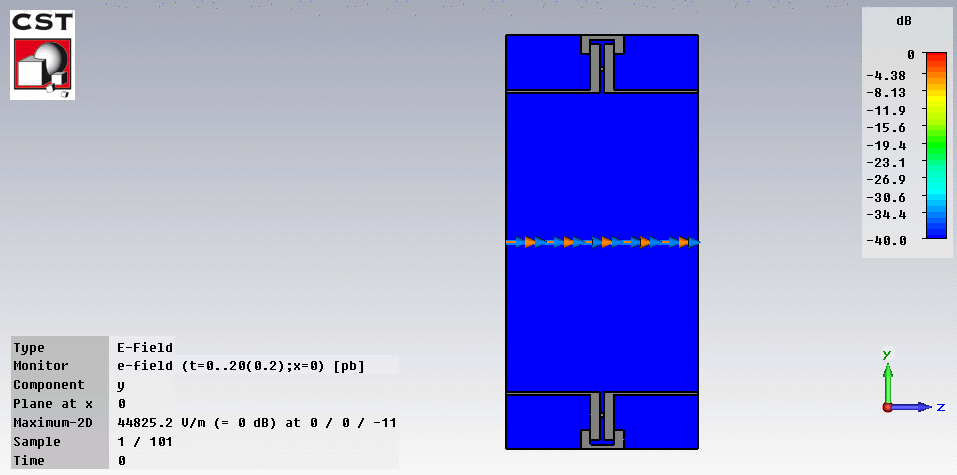 First tests indicate that peak at low frequency is proportional to the capacitance of the  insert
Transverse impedance (for 5 mm displacement)
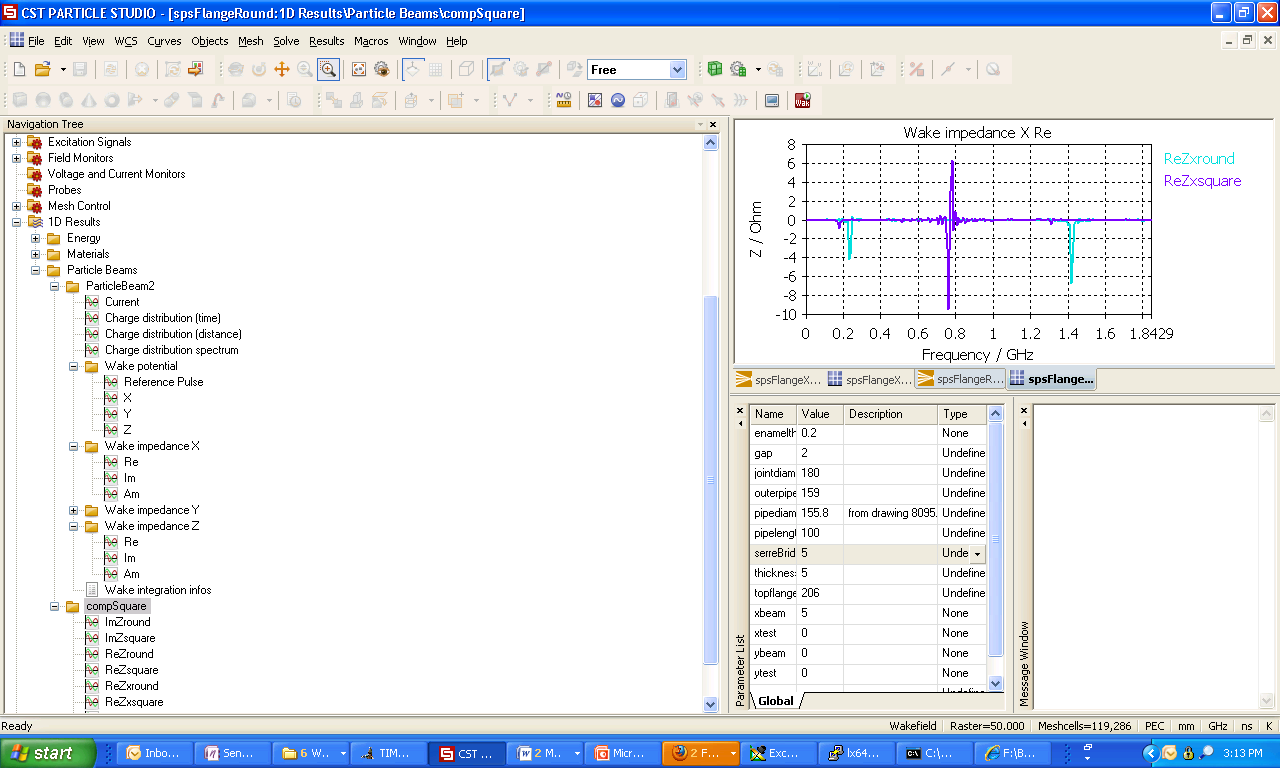 Peaks at about 200 MHz
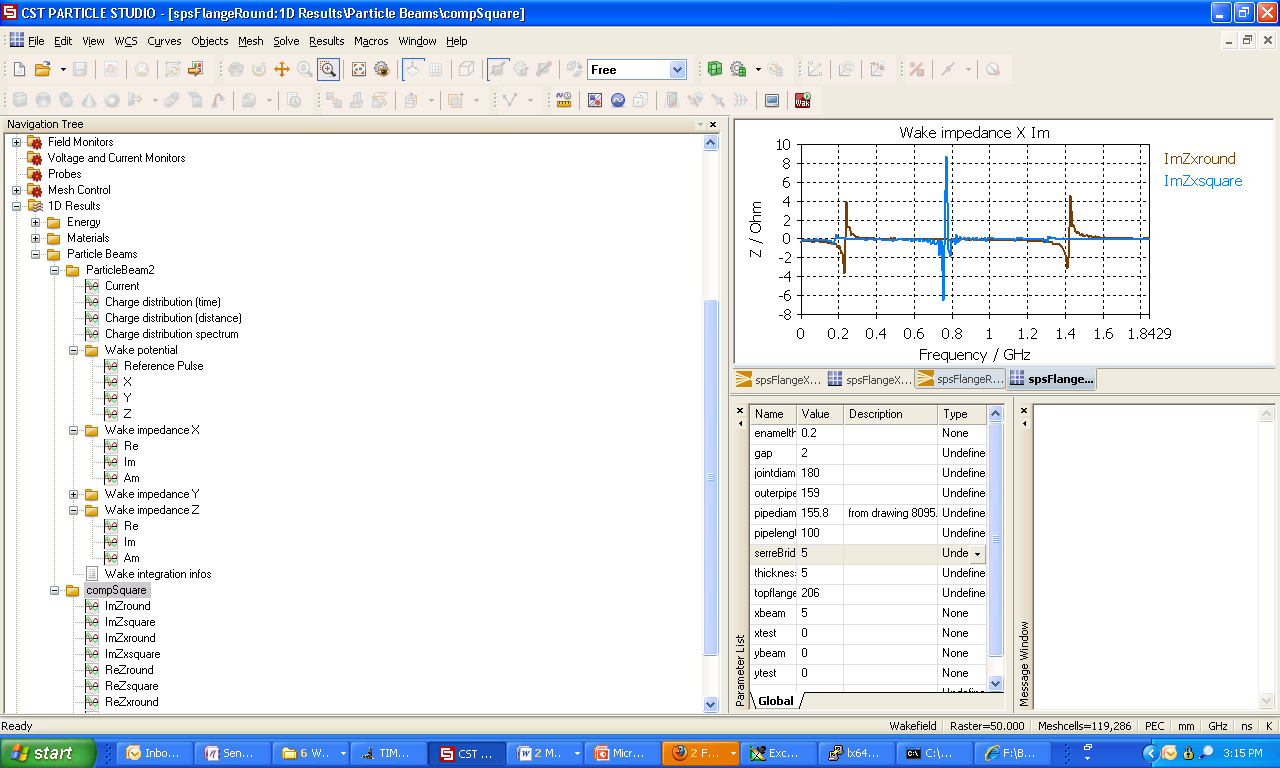 For all 436 flanges.
Not accounting for the beta functions
Z(low freq)~ 0.3/0.005*436
                    ~26 kOhm/m
Summary
Difficult simulations, should be crosschecked with ABCI and Shobuda’s formula.
What isolation is really in the machine (thickness? EM properties? Ageing?)
However:
Small transverse single bunch effects expected (as bunch length is small). 
Longitudinal effects and resonances at ~200 MHz to be followed up.
These isolating inserts should be much more detrimental to machines with longer bunches
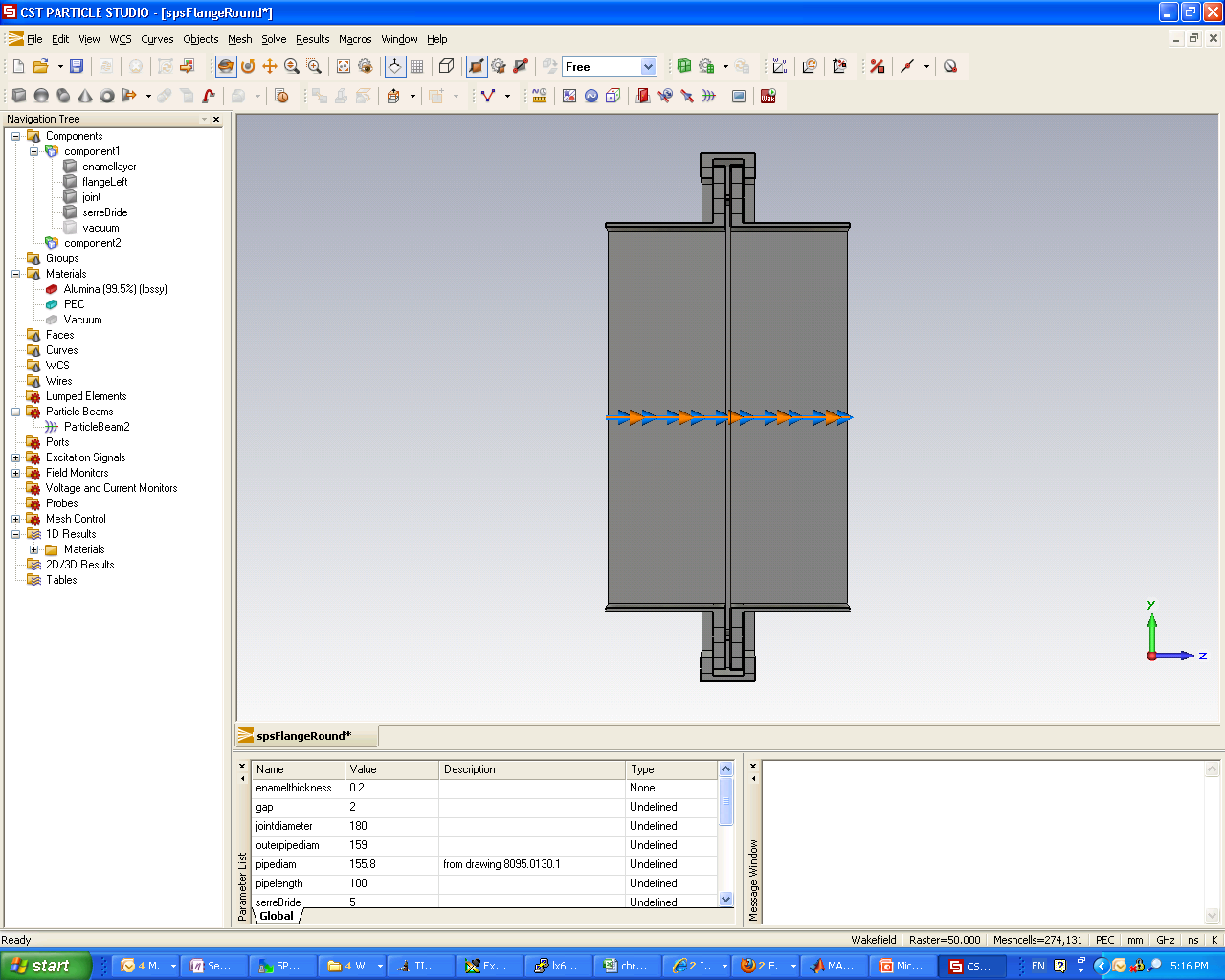